Writing to Inform
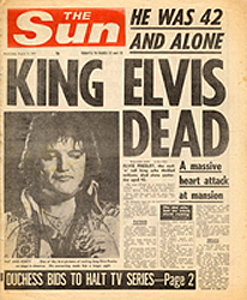 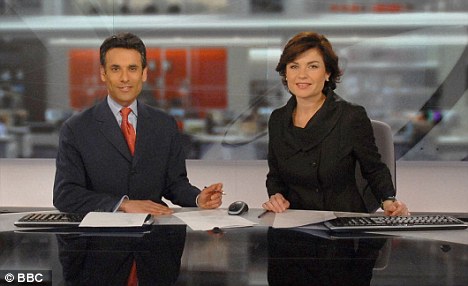 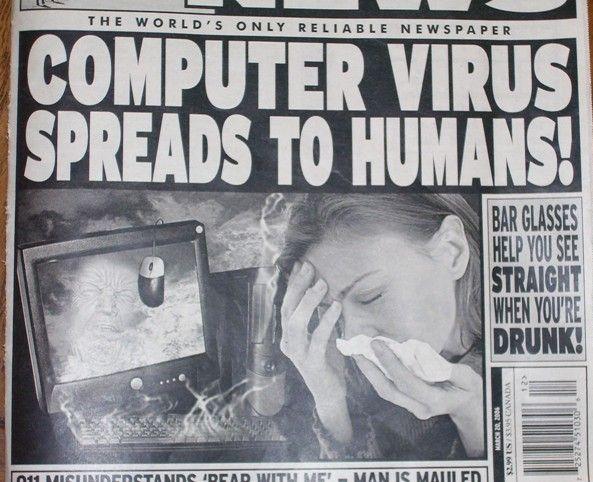 Informative Texts
Informative texts
give you information about something.
To inform means to give facts to another person.
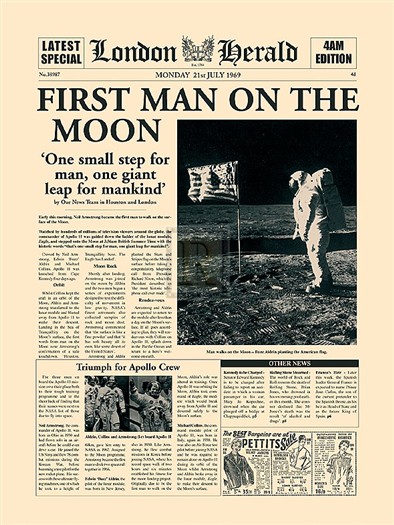 Newspapers
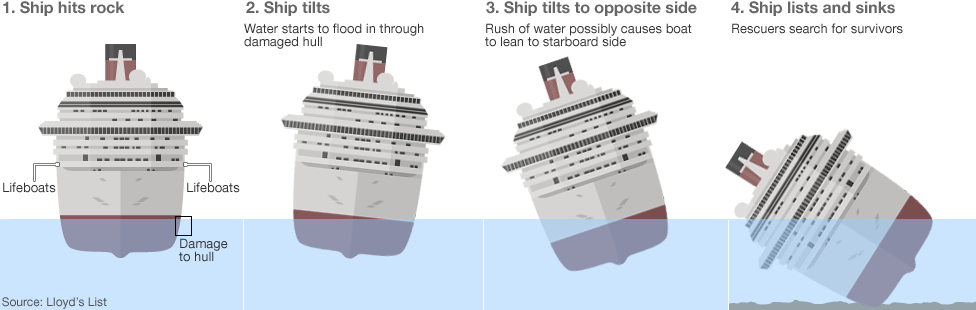 You feel ill and go to see a doctor.  Which of the 
following is informing, explaining or describing?
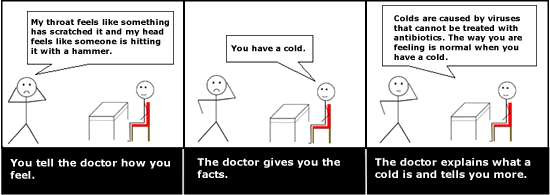 Describing - telling the doctor how you feel. 
Informing - the doctor gives you the facts. 
Explaining - the doctor explains what a cold is and tells      you more about it.
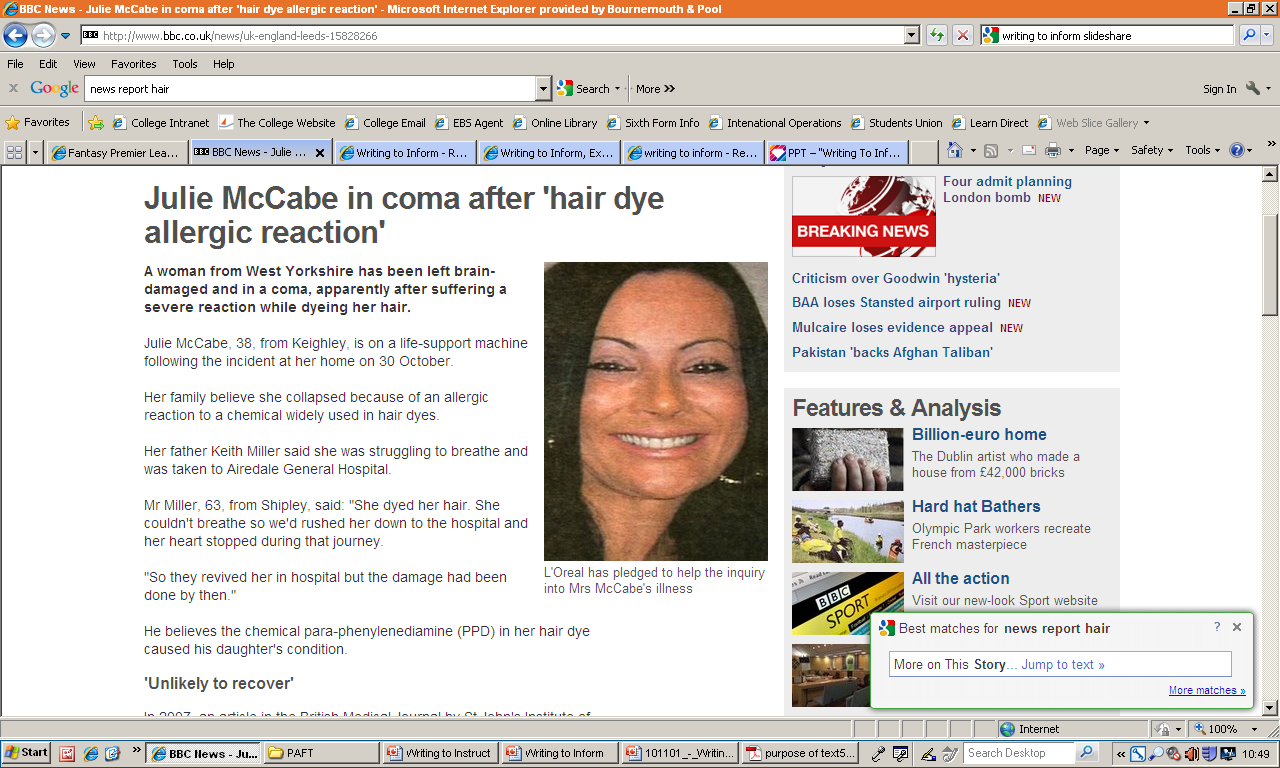 1)Make sure 
language is clear, factual and impersonal. 
2)Break up the 
writing with diagrams and subheadings.
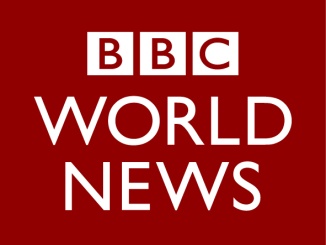 When reading a information text you should remember the 5 W’s
Who is it from/to/about?
What is it about?
Where is it about?
When was it written/did the       event take place?
Why is it being written?
How are you meant to react?
Facts
Clear
Who
What
Where
When
How
As a class decide on the 5 W’s in this news report.
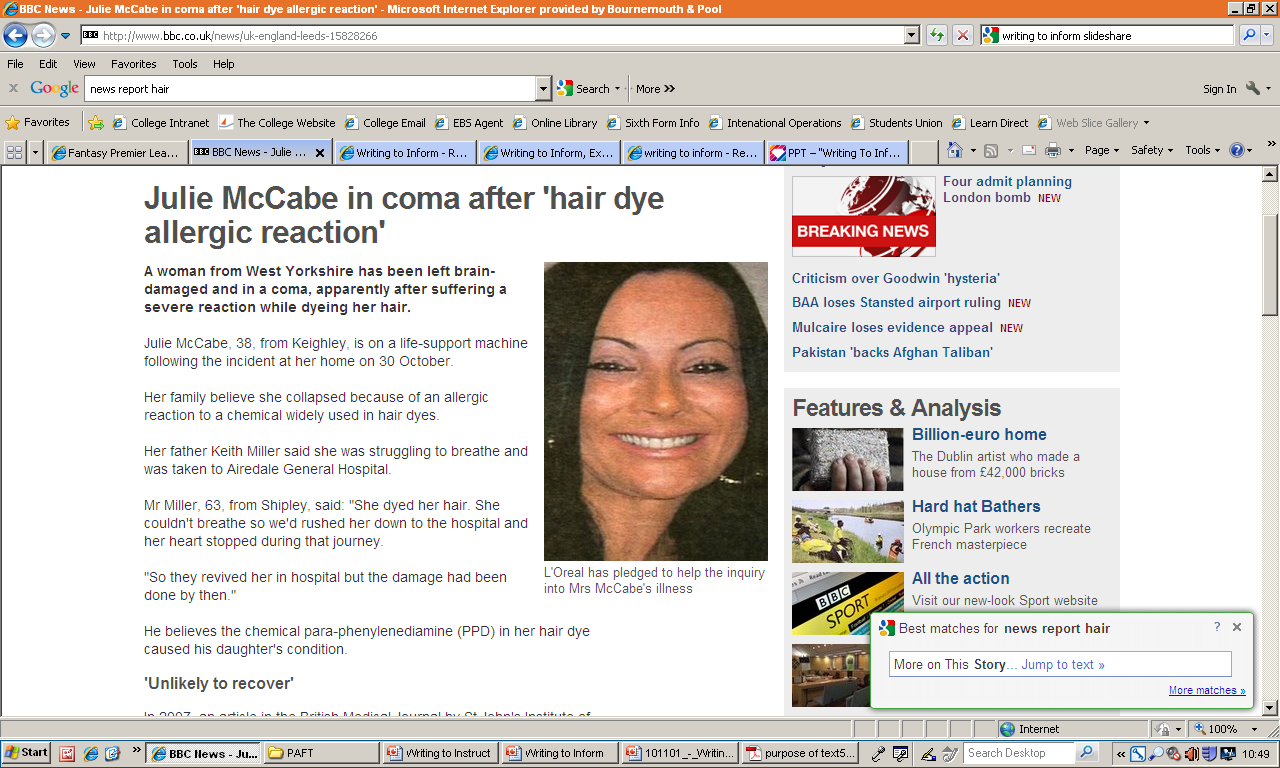 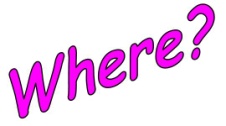 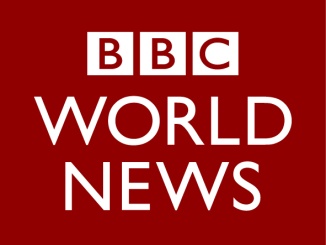 Task
Make notes using informative writing on the video clip you are about to see.

You must use the 5 W’s!
Task
In pairs/groups, you have 5 minutes to cut 	    out an image from the newspaper.

Pick an image that is:
Interesting
Strange 
Funny
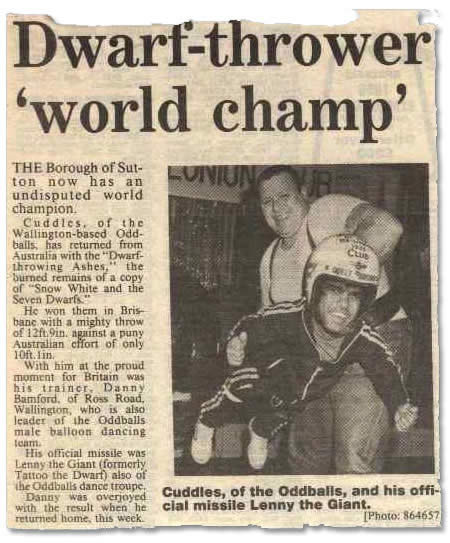 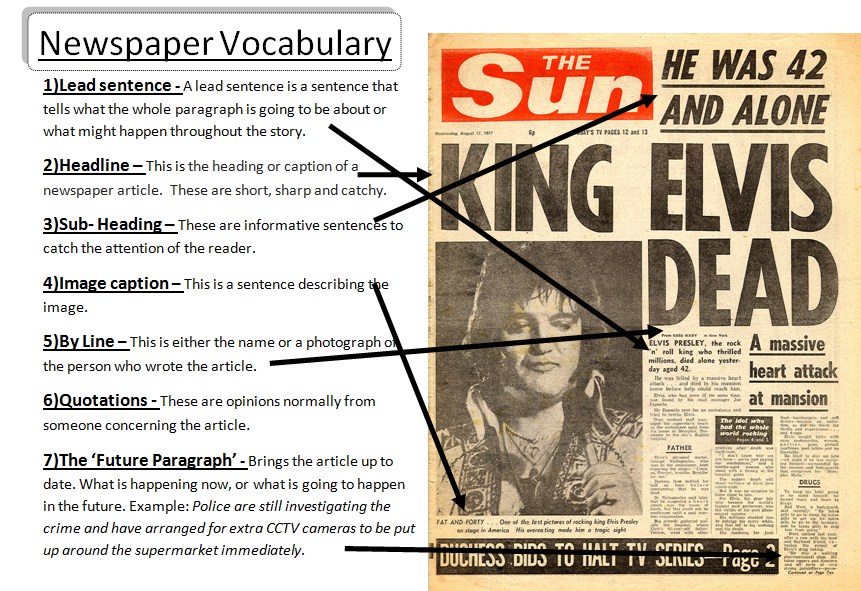 30 points total:

All components – 
1 point each (10)


Future Paragraph – 10 points (grammar, structure, 5 Ws + H)


Presentation – 10 points  (Eye contact, clear, composed, all group members share)


Due at the end of class September 25th (P4) / September 26th (p5)
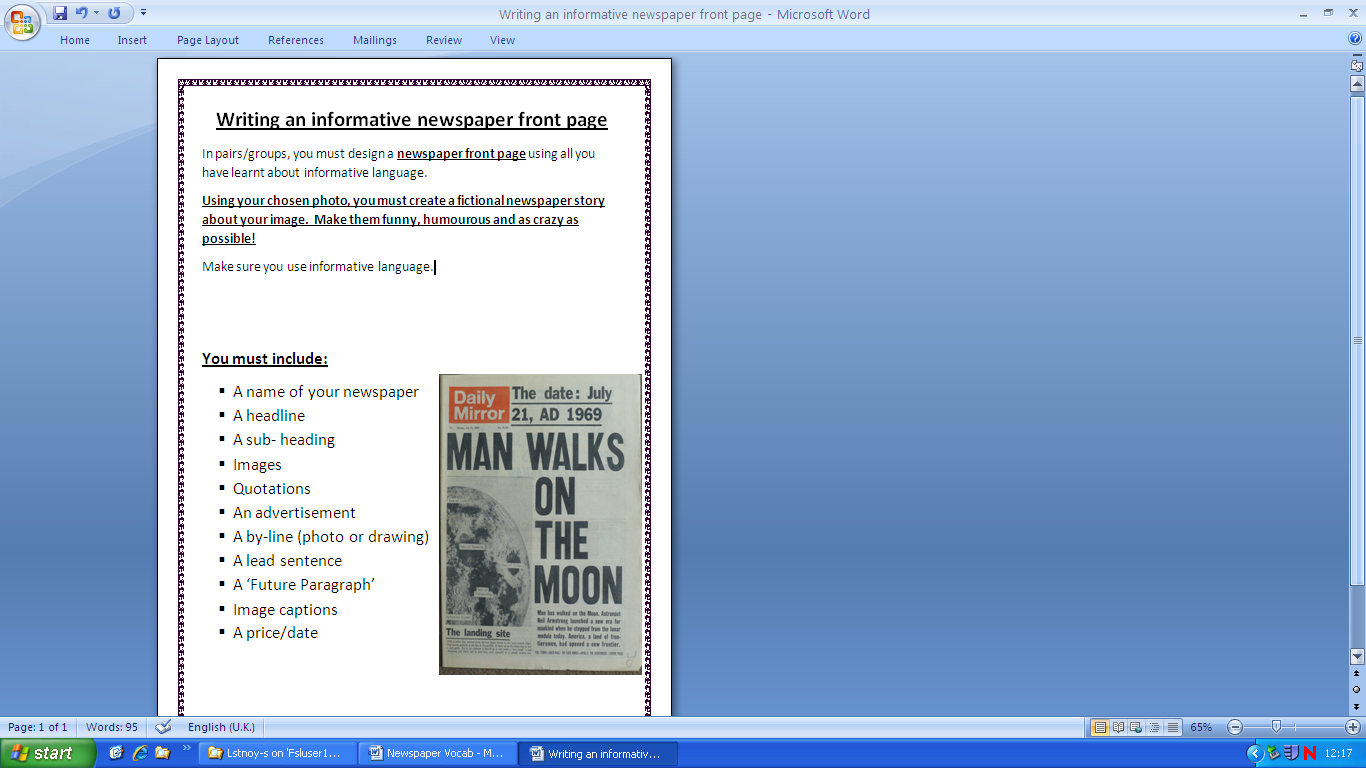 And